Федеральное государственное бюджетное образовательное учреждение высшего образования "Красноярский государственный медицинский университет имени профессора В.Ф. Войно-Ясенецкого" Министерства здравоохранения Российской Федерации Кафедра лучевой диагностики ИПО
Внематочная беременность: руководство по принятию правильных решений
Часть 3
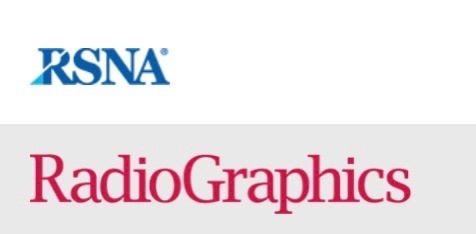 Выполнила: 
Ординатор 2 года обучения 
Специальность УЗД
Николаева Анастасия Игоревна
Stephanie N. Histed, MD1,  Monica Deshmukh, MD2 
Rinat Masamed, MD1 , Cecilia M. Jude, MD2
Shaden Mohammad, MD2 , Maitraya K. Patel, MD1,2
RSNA 2015 Educational Exhibit: OB144-ED-X, Certificate of Merit Award Winner
Пример 5ТВУЗИ. В-режим
Женщина, 30 лет, установлена маточная беременность при ТВУЗИ в другом медицинском  учреждении. Головокружение, боль в животе.
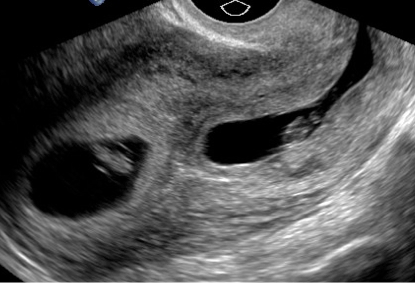 Гетеротопическая беременность.

Визуализация двух эмбриональных полюсов (стрелки): 

Первый внутриутробный эмбрион находится в дне матки (левая стрелка).
Второй внематочный эмбрион - в шейке матки (правая стрелка). 
У обоих эмбрионов зафиксирована сердечная активность
Наиболее вероятная причина гетеротопической беременности ?
Экстракорпоральное оплодотворение
Внутриматочные рубцы
Предшествующее кесарево сечение
Повторная инфекция органов малого таза
Пример 5. 
Гетеротопическая внематочная беременность
Частота составляет(1:30 000).
Гетеротопическая (многоплодная) беременность -  беременность, при которой имеет место имплантация одной или нескольких бластоцист, формирование другого плодного яйца происходит вне полости матки.
Увеличение частоты возникновения патологии связано с использованием вспомогательных репродуктивных технологий.
Возможно одновременное развитие маточной и внематочной беременности.
Разрыв плодного яйца при внематочной беременности может привести к профузному  кровотечению. 
Диагностика маточной беременности под контролем УЗИ не исключает наличие внематочной беременности.
Лечение :
 Оперативное вмешательство.
Дилатацию и выскабливание.
Абляцию
Яичниковая внематочная беременность
Частота колеблется от одного до трех процентов всех случаев внематочной беременности.

Яичниковая беременность прерывается преимущественно в ранние сроки (происходит разрыв капсулы плодовместилища). 

Это обусловлено топографо-анатомическими особенностями имплантации  бластоцисты: стенка фолликула тонкая и лишена крупных кровеносных сосудов. 

Факторами риска возникновения яичниковой беременности являются воспалительные заболевания матки, придатков, применение стимуляторов овуляции, внутриматочная контрацепция.

Дифференциальный диагноз: киста желтого тела / трубная внематочная беременность
Абдоминальная внематочная беременность
Состовляет 1,4% всех внематочных беременностей.
Осложнения: гемоперитонеум.
В зависимости от имплантации бластоцисты выделяют первичную и вторичную абдоминальную беременность. 
Первичная абдоминальная беременность: плодное яйцо имплантируется непосредственно на брюшине, сальнике, кишечнике или паренхиматозных органах. 
Вторичная абдоминальная беременность: формируется как исход трубной беременности -  полное изгнание плодного яйца из маточной трубы завершается его вторичной имплантацией в брюшную полость. 
Чаще плодное яйцо располагается в позадиматочном пространстве.
При данной форме эктопической беременности очень важна ранняя диагностика (УЗИ, определение b-субъединицы ХГ). 
УЗИ: отсутствие плодного яйца в шейке и теле матки, плодное яйцо визуализируется позади или сбоку от матки
Внематочная беременность.
Локализация
Трубная
Интерстициальная / в роге
Рубец после КС
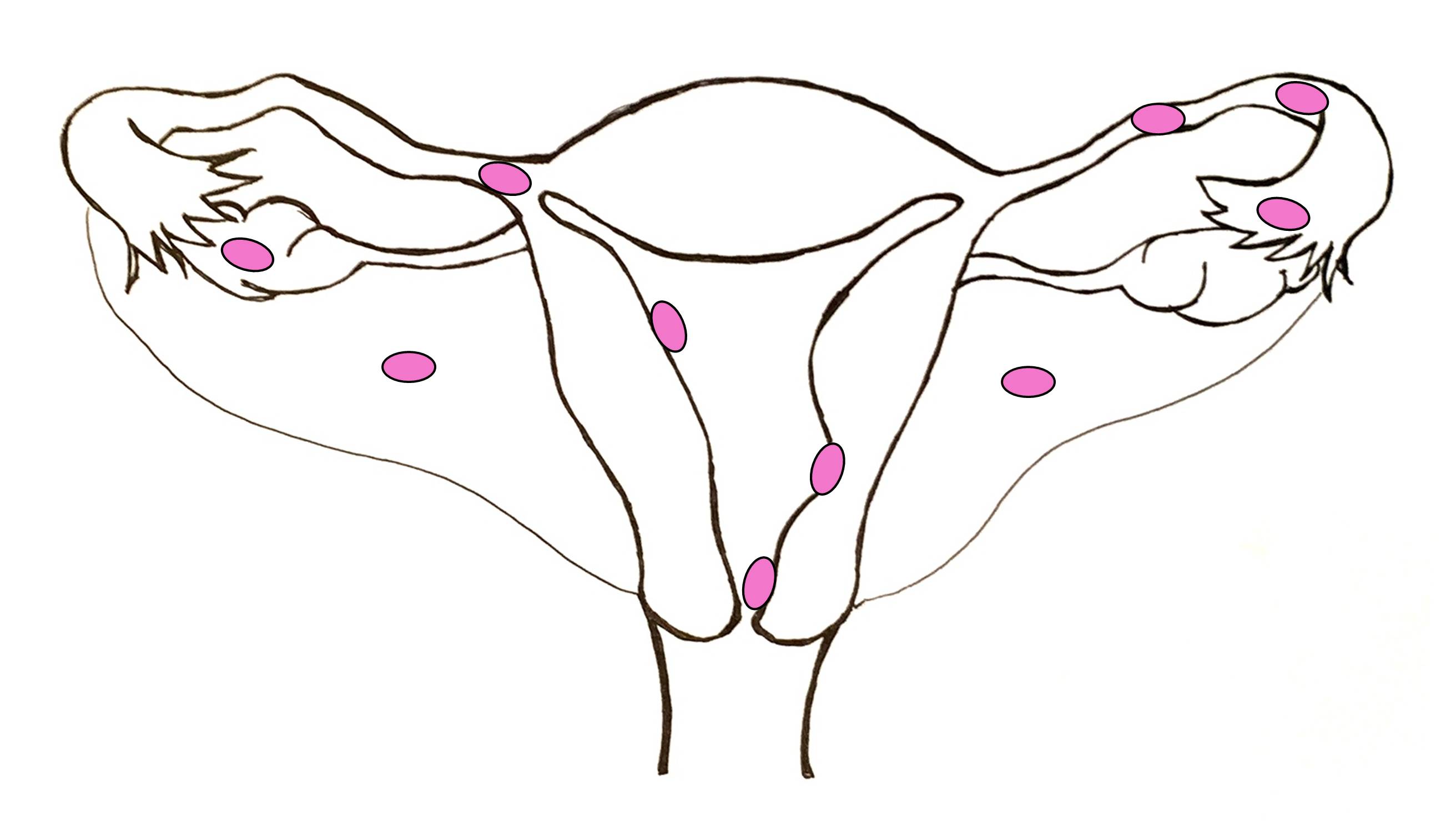 Яичниковая
Абдоминальная
Гетеротопическая
Шеечная
Пример 6ТВУЗИ. В-режим
Женщина, 25 лет, кровянистые выделения в первом триместре, маточные трубы без патологии, уровень ХГЧ 2690 мМЕ/мл.
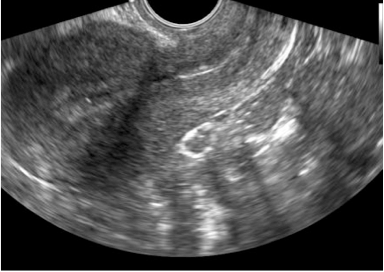 Беременность неизвестной локализации. 
Отсутствие плодного яйца в полости матки(стрелка). 

Свободная  жидкости и дополнительные  образований в проекции яичников не визуализируется.
Беременность неизвестной локализации = положительный результат ХГЧ в моче или сыворотке крови и отсутствие маточной или внематочной беременности при ТВУЗИ
Наиболее вероятный диагноз у данной пациентки?
Замершая беременность
Нежизнеспособная шеечная беременность
Ранняя жизнеспособная шеечная беременность
Внематочная беременность
Случай 6: Беременность неизвестной локализации
В 2013 году были установлены строгие критерии нежизнеспособности беременности на ранних сроках, для исключения ложноположительных диагнозов внематочной беременности.
Тактика введения беременности неизвестной локализации:

Нежизнеспособная внематочная беременность наиболее вероятна при уровне ХГЧ > 2000 мМЕ/мл.

Единичный результат ХГЧ не является основанием для постановки окончательного диагноза.


При уровне ХГЧ 2000–3000 мМЕ/мл: вероятность жизнеспособной беременности составляет около 2%.


Повторное ТВУЗИ и анализ на ХГЧ.

Метотрексат не показан. Необходимо повторное ТВУЗИ и анализ на ХГЧ
Тактика ведения у гемодинамически стабильной женщины с беременностью неизвестной локализации наиболее благоприятна
Случай 6: Беременность неизвестной локализации.
ТВУЗИ. В-режим.
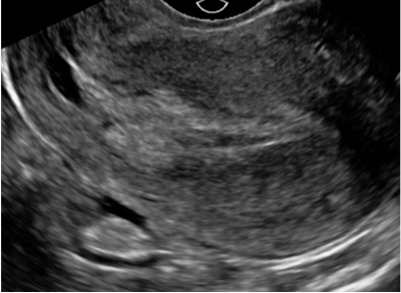 Самопроизвольный выкидыш. 

Отсутствие плодного яйца в полости матки.

Уровень ХГЧ в сыворотке крови - 3576 мМЕ/мл. 
При наблюдении в динамике уровень ХГЧ снизился, отсутствие плодного яйца в полости матки
Полость эндометрия
При какой ситуации выжидательная тактика наиболее целесообразна?
Беременность неизвестной локализации, периодические боли в области таза, уровень ХГЧ 400 мМЕ/мл.
Беременность неизвестной локализации, бессимптомна, повышение уровня ХГЧ.
Беременность неизвестной локализации, бессимптомна, уровень ХГЧ 200 мМЕ/мл.
Внематочная беременность:
 введение
Тактика ведения:
Трубная беременность с низкими значениями ХГЧ.
Отсутствие симптомов.
Успешное родоразрешение в анамнезе.
Низкий риск разрыва маточных труб и кровотечения. 
При уровень ХГЧ менее 200 мМЕ/мл, вероятность спонтанного выкидыша достигает 88%.

При усилении боли, кровотечении, повышении или стабилизации уровня ХГЧ следует избегать выжидательной тактики.

Требуется консультация гинеколога , исследование уровня ХГЧ каждые 48 часов и ТВУЗИ
Внематочная беременность:
 лечение
Хирургическое вмешательство.
Медикаментозная терапия метотрексатом (антагонист фолиевой кислоты).
Выжидательная тактика.
Хирургическое вмешательство:

Сальпингэктомия (отдается предпочтение для пациенток, желающих сохранить репродуктивную функцию)
Сальпингостомия
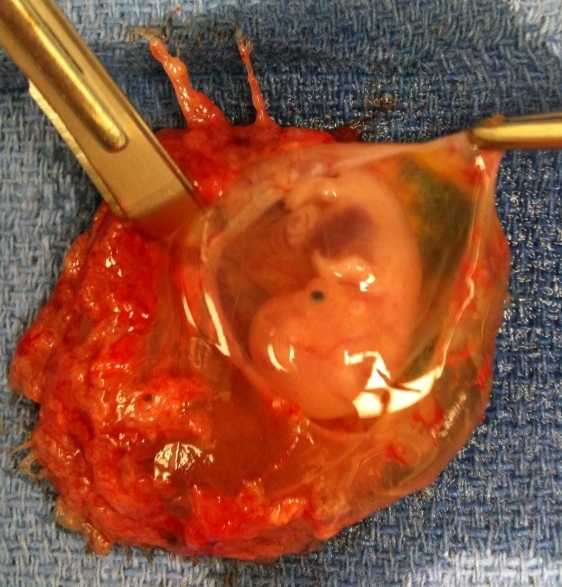 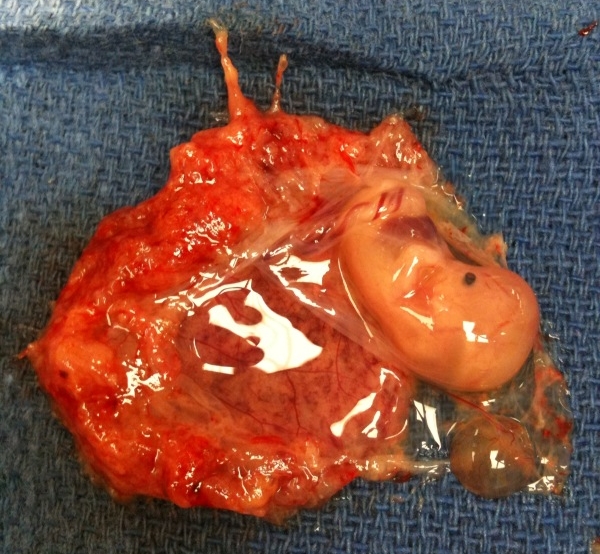 Трубная внематочная беременность: 
Проведена лапароскопическая хирургическая экстракция трубной внематочной беременности.

Анамнез: боль в животе, положительный результат ХГЧ. 

Результаты УЗИ: образование маточной трубы и отсутствие плодного яйца в полости матки – подозрение на внематочную беременность
Внематочная беременность: лечение.
ТВУЗИ. В-режим.
Шеечная беременность:
Терапия метотрексатом. 

А. Остатки плодного яйца в виде гетерогенной структуры в просвете цервикального канала.

В. Отсутствие плодного яйца в полости матки.

Эффективность лечения метотрексатом определяется уровнем ХГЧ.
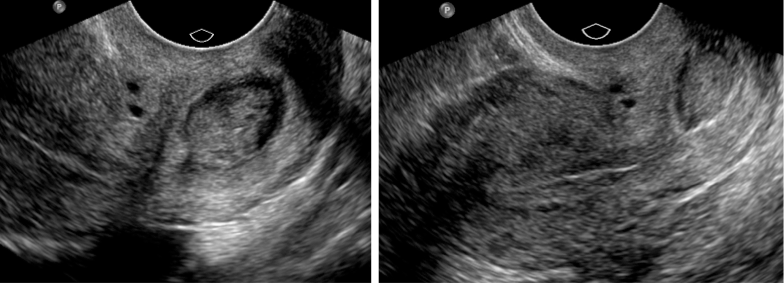 Эндометриальная полость
Шеечная
внематочная беременность
Эндометриальная полость
a
b
Низкое значение ХГЧ связано с наибольшим успехом метотрексата:
Менее 1000 мМЕ/мл: 88% - положительная тактика 
Более 4000 мМЕ/мл: 42% успеха
Что из перечисленного является противопоказанием для лечения внематочной беременности метотрексатом?
Ревматоидный артрит
Аллергия
Язвенная болезнь
Активная инфекция
Внематочная беременность:
терапия метотрексатом
Метотрексат – ингибитор дигидрофолатредуктазы, ингибирующий синтез ДНК.
Показания для проведения терапии метотрексатом при внематочной беременности: от 71,2% до 94,2%.
Пациенты на проведение лечения метотрексатом должны находиться под наблюдением, быть гемодинамически стабильными.
Может вводиться в виде однократной дозы, двух доз или фиксированной схемы внутримышечного введения нескольких доз.
Преимущества
Экономически выгодно
Менее инвазивно
Позволяет избежать хирургического вмешательства
Побочные эффекты
Тошнота и боль в животе
Гепатотоксичность
Лабораторные исследования в динамике: для определения состояния и функции почек и печени.
Относительные противопоказания
Положительная эмбриональная сердечная деятельность
Плодное яйцо более 3,5 см

Абсолютные противопоказания
Язвенная болезнь
Почечная недостаточность (скорость клубочковой фильтрации менее 50 мл/мин/1,73 м2)
Печеночная недостаточность
Период грудного вскармливания
Внематочная беременность: местное лечение
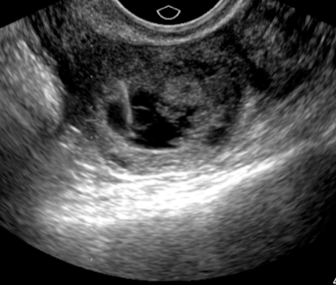 Инъекция в плодное яйцо под контролем УЗИ
Метотрексат.
Хлорид калия.

Возможно использование при положительной сердечной активности плода.
Не ограничивается трубной внематочной беременностью.
Показано успешное ведение внематочной беременности в ряде локализаций (шеечной, интерстициальной, трубной), с возможность сохранения будущей фертильности.
Трансвагинальное введение метотрексата под контролем УЗИ (стрелка) в плодное яйцо при интерстициальной внематочной беременности
Выводы:
Исключение внематочной беременности является частым показанием для проведения ТВУЗИ органов малого таза.

Риски при установке неправильного диагноза высоки, поскольку внематочная беременность может привести к маточному кровотечению и материнской смерти.

Врач УЗД осуществляет первичную диагностику, что позволяет начать лечение незамедлительно.
Понимание характера изменений, наблюдаемых при внематочной беременности, помогает врачу УЗД  поставить верный диагноз и определить тактику ведения пациентки
Suggested Readings
https://pubs.rsna.org/do/10.1148/rg.2016160080.pres/full/